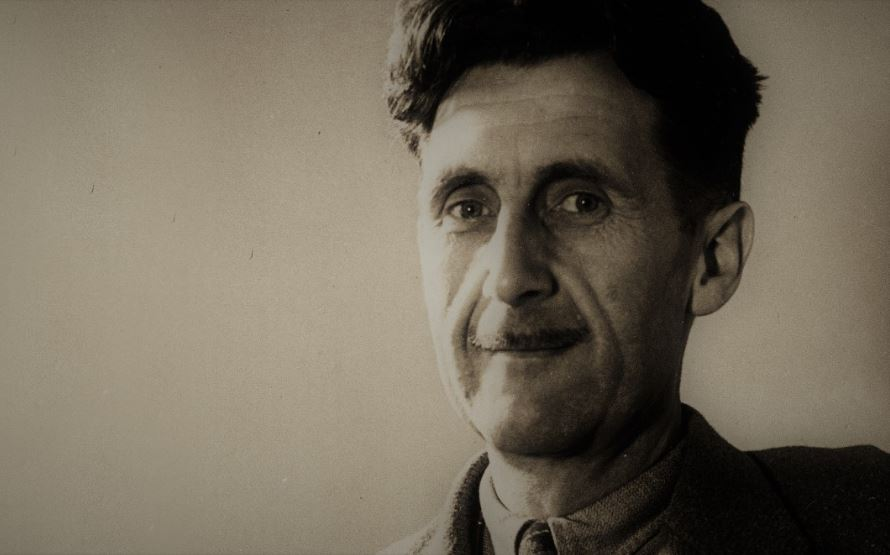 GET TO KNOW
GEORGE ORWELL
Take a look at the third slide and memorize as much information as possible in one and a half minute only.
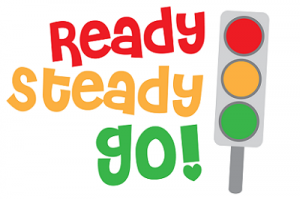 Source: bbc.co.uk
QUICK FACTS
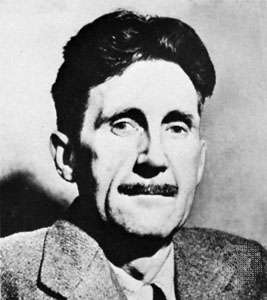 Definition of  the word DYSTOPIA according to the Oxford English Dictionary:

*DYSTOPIA (noun): An imagined state or society in which there is great suffering or injustice, typically one that is totalitarian or post-apocalyptic.

Origin: Late 18th century from dys-‘bad’ + utopia.